AS REVELAÇÕES DO APOCALIPSE
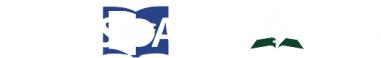 Muitos acontecimentos
ocorrerão em breve
Nosso Deus conhece o futuro
da humanidade
Na Bíblia
Podemos encontrar esperança, vida e paz
O Apocalipse é a última parte, o último dos 66 livros que
compõem a Bíblia.
No Apocalipse, Deus fala de maneira poderosa.
No Apocalipse, todas as
mensagens da Bíblia
alcançam sua culminação.
Como este livro chegou até nós?
O que ele revela?
Quem é o seu autor?
Qual o personagem central?
“Revelação de Jesus Cristo, a qual Deus lhe deu para mostrar aos seus servos as coisas que brevemente devem acontecer; e pelo seu anjo as enviou e as notificou a João, seu servo, o qual testificou da Palavra de Deus, e do testemunho de Jesus Cristo, e de tudo o que tem visto.”
“Que dizia: O que vês, escreve-o num livro e envia-o às sete igrejas que estão na Ásia:  Éfeso,  Esmirna,  Pérgamo,  Tiatira,  Sardes,  Filadélfia, e  Laodicéia.”
“Escreve as coisas que tens visto, e as que são, e as que depois destas hão de acontecer.”
O Apocalipse passou por cinco etapas antes de chegar até nós.
Deus
Jesus
Anjo
João
As Igrejas
“Eu, João, que também sou vosso irmão e companheiro na aflição, e no Reino, e na paciência de Jesus Cristo, estava na ilha chamada Patmos, por causa da Palavra de Deus e pelo testemunho de Jesus Cristo.”
Patmos era uma ilha rochosa no mar Egeu(Grécia Atual)
Era a prisão de máxima segurança.
Domiciano, o
imperador que o baniu.
Aqui, na última parte da Bíblia, Deus concentrou mensagens proféticas para hoje.
A quem Deus prometeu uma benção especial?
“Bem-aventurado aqueles que lêem, e os que ouvem as palavras desta profecia, e guardam as coisas nela escritas; porque o tempo está próximo.”
Bem-aventurados aqueles:
que lêem...
que ouvem...
que guardam...
Sem dúvida, a razão principal da bênção ao estudar o Apocalipse, é o seu conteúdo.
Que método usava Jesus para explicar a profecia?
“E, começando por Moisés e por todos os profetas, explicava-lhes o que dele se achava em todas as Escrituras.”
Jesus buscou o que os outros escritores da Bíblia haviam dito sobre o tema.
Seu método era permitir que a Bíblia explique a si mesma.
A chave que abre os mistérios do Apocalipse está no estudo do Antigo Testamento.
Dos 404 versículos, 276 são citações dos outros autores.
“E virei-me para ver quem falava comigo. E virando-me, vi sete castiçais de ouro”
Que método Deus usou para dar a João a revelação do Apocalipse?
Diríamos hoje que Deus revelou o Apocalipse por meio de impressões audiovisuais simbólicas.
Porque Jesus falou por parábolas?
“E Ele disse: A vós outros vos é dado conhecer os mistérios do Reino de Deus, mas aos outros, por parábolas, para que, vendo, não vejam e, ouvindo, não entendam.”
Jesus falou por parábolas para que as entendessem somente aqueles que estavam relacionados com as coisas espirituais.
Os símbolos não impedem a compreensão, porque a Bíblia nos dá o significado.
EXEMPLOS
ANIMAL
“Disse assim: O quarto animal será o quarto reino na terra, o qual será diferente de todos os reinos; e devorará toda a terra, e a pisará aos pés, e a fará em pedaços.”
ÁGUA
“E disse-me: As águas que viste, onde se assenta a prostituta, são povos, e multidões, e nações, e línguas.”
Dia Profético
“E, quando cumprires estes, tornar-te-ás a deitar sobre o teu lado direito e levarás a maldade da casa de Judá quarenta dias; um dia te dei para cada ano.Dirigirás, pois, o rosto para o cerco de Jerusalém com teu braço descoberto e profetizarás contra ela.”
De que coisas Deus nos adverte ao interpretar a profecia?
“Sabendo primeiramente isto: que nenhuma profecia da Escritura é de particular interpretação.”
“Porque eu testifico a todo aquele que ouvir as palavras da profecia deste livro, que, se alguém lhes acrescentar alguma coisa, Deus fará vir sobre ele as pragas que estão escritas neste livro;e, se alguém tirar quaisquer palavras do livro desta profecia, Deus tirará a sua parte da árvore da vida e da Cidade Santa, que estão escritas neste livro.”
Jesus faz uma promessa especial aos que Lhe obedecem
“Como guardaste a palavra da minha paciência, também Eu te guardarei da hora da tentação que há de vir sobre todo o mundo, para tentar os que habitam na terra.”